Gerando constatações consistentes em Auditorias Internas de Sistemas de Gestão
Dandare M. Pereira Lima
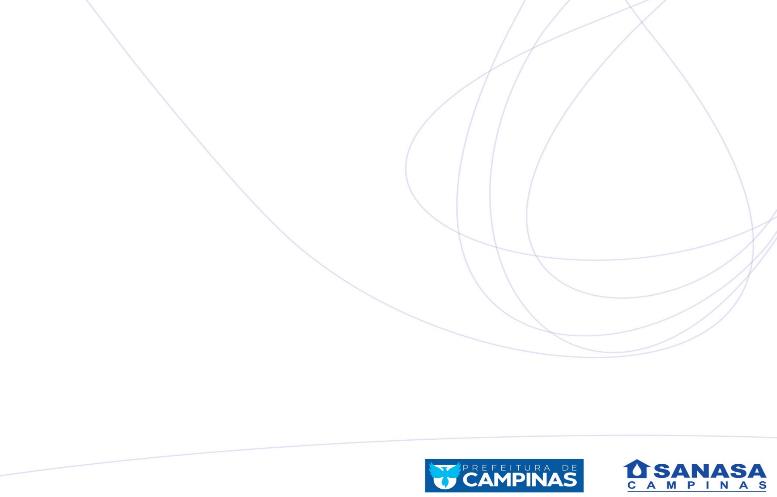 Introdução
Auditorias Internas
Ferramenta de gestão
A coleta adequada de evidências e a gestão das informações são imprescindíveis para o alcance dos resultados pretendidos com as auditorias internas.

Quais estratégias podemos adotar 
para gerar constatações consistentes?
Auditoria
“Processo sistemático, independente e documentado para obter evidência objetiva e avaliá-la objetivamente para determinar a extensão na qual os critérios de auditoria são atendidos”. 
(ABNT NBR ISO 9000:2015)
Objetivo


Analisar como o investimento na capacitação de auditores internos e a otimização do registro de não conformidades por meio de um software contribuem com a avaliação de desempenho do sistema de gestão e o desenvolvimento de planos de ação efetivos.
Material e métodos
Análise dos relatórios eletrônicos
Ano 2018
Análise dos relatórios eletrônicos
Ano 2018
Análise dos relatórios eletrônicos
Ano 2018
Identificação das causas

Investigação insuficiente
Falha de comunicação
Engessamento do sistema
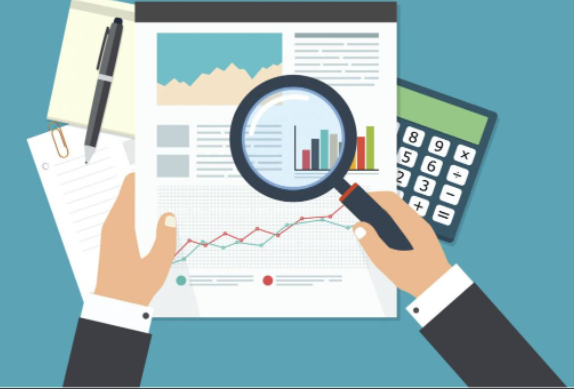 Processo de auditoria
Capacitação
Software
Ações implementadas
Treinamento
Suporte
Conteúdo das constatações
Melhorias nas interfaces
Redefinição de termos
Inserção de etapas intermediárias
Nota: Período de implantação – 2018 a 2021
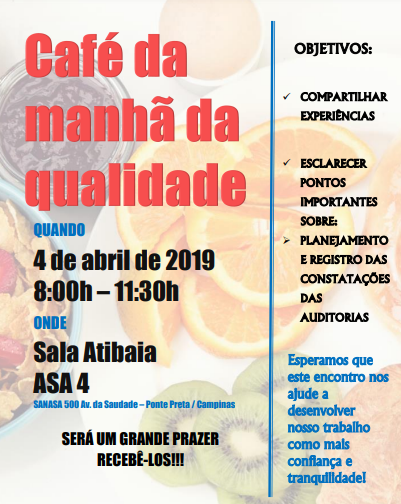 Formação de auditores
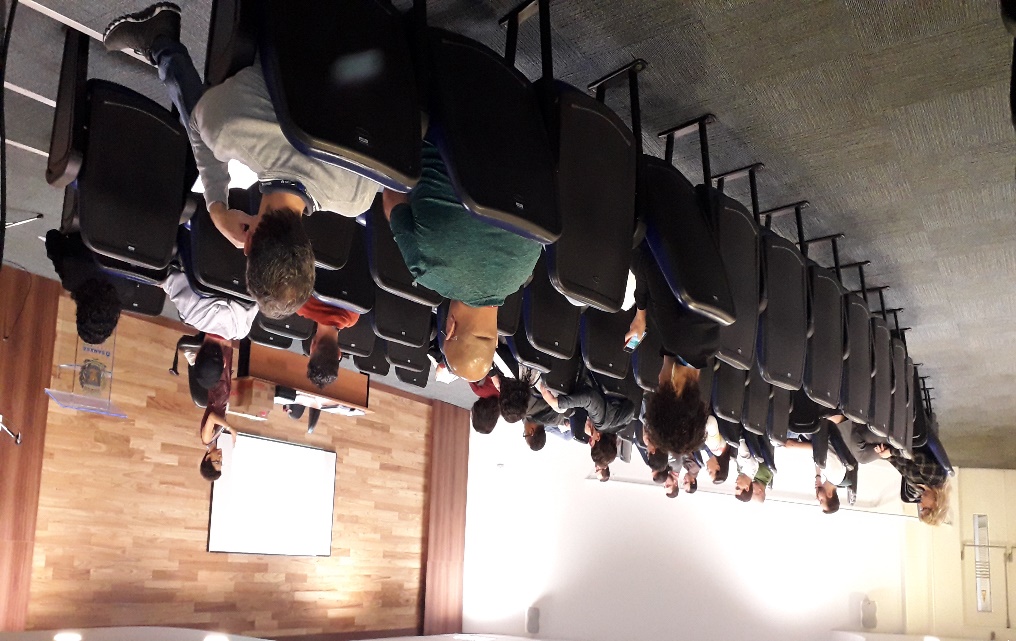 Ações de engajamento
Sistema de Relatórios Eletrônicos
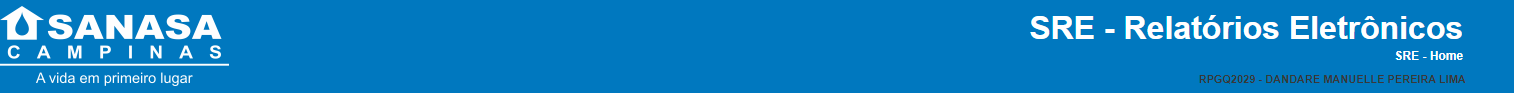 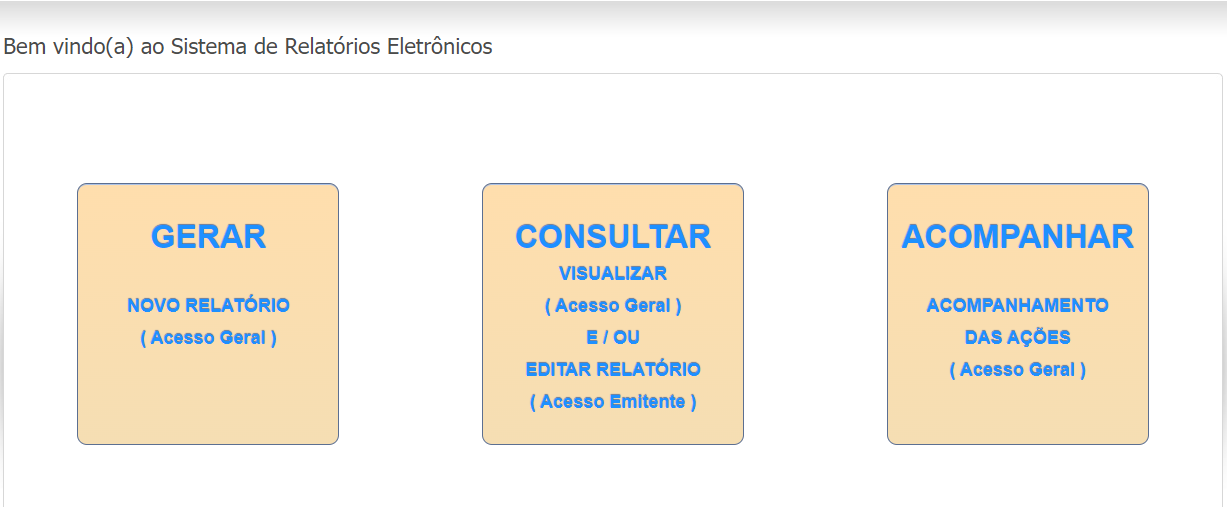 Sistema de Relatórios Eletrônicos
Gerar Relatório
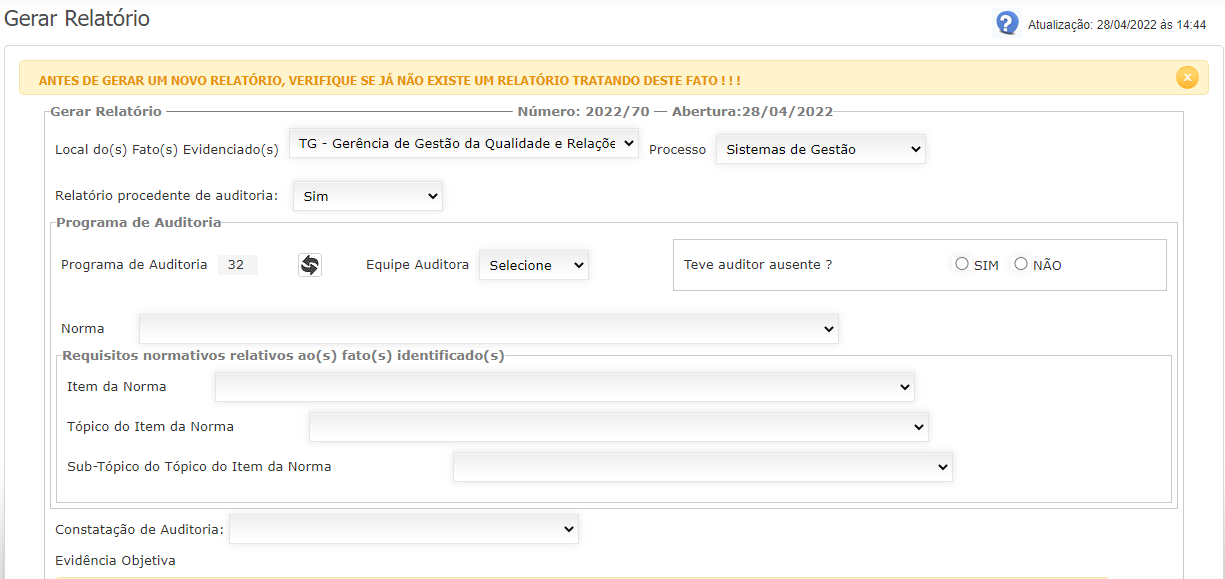 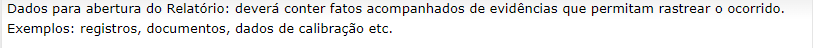 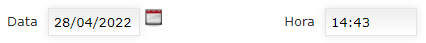 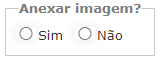 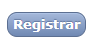 PREENCHER RELATÓRIO
Fato procede?
Sim
Não
Será implementada ação?
Justificativa
Não
Sim
Motivo
Ação a ser tomada
Correção
Ação corretiva
Encaminhar
NÃO CONFORMIDADE
Procedente
Improcedente
Justificativa
Correção
Ação corretiva
Causa raiz
Verificar aplicabilidade
Sim
Justificativa aceita?
Verificar aplicabilidade
Não
Verificar eficácia
Encaminhar ao solicitante para ciência
Reencaminhar para o setor responsável
Ação eficaz?
Sim
Não
Abrir novo RNC?
Não
Sim
Finalizar
Finalizar
Resultados e discussão
Relatórios completos e exatos
Celeridade no processo de análise das conclusões
Eficácia das ações corretivas
Gestão padronizada de não conformidades
Monitoramento do desempenho dos processos
100% Relatórios de NÃO CONFORMIDADE 
finalizados de modo EFICAZ
2021
O aperfeiçoamento das ferramentas de gestão e o 
investimento no desenvolvimento de habilidades
comportamentais são fundamentais para monitorar o 
desempenho dos processos e disseminar a cultura da qualidade.
É notável o reflexo de auditorias internas bem
conduzidas sobre a manutenção das certificações e a 
adequação continuada dos sistemas de gestão.
Conclusão
Referências

ABNT NBR ISO 19011 Diretrizes para auditoria de sistemas de gestão.
ABNT NBR ISO 9000:2015 Sistemas de gestão da qualidade – Fundamentos e vocabulário.
RAMOS, Davidson. Por que minhas auditorias em sistemas de gestão falham? Blog da qualidade, 2019. Disponível em: <https://blogdaqualidade.com.br/auditorias-em-sistema-de-gestao/>. Acesso em: 14/04/2022.
Dandare M. Pereira Lima
Analista Administrativo
(19)3348-5852/dandare.pereira@sanasa.com.br
DIRETORIA EXECUTIVA DA SANASA
Diretor Presidente  - Manuelito P. Magalhães Júnior
Procurador Geral – Rander Augusto Andrade
Chefe de Gabinete – Eduardo Betenjane Romano
Diretor Administrativo – Paulo Jorge Zeraik
Diretor Financeiro e de Rel. com Investidores – Pedro Cláudio da Silva
Diretor Comercial – Fernando Sérgio Mancilha Neves
Diretor Técnico – Marco Antônio dos Santos

www.sanasa.com.br    3735 5000